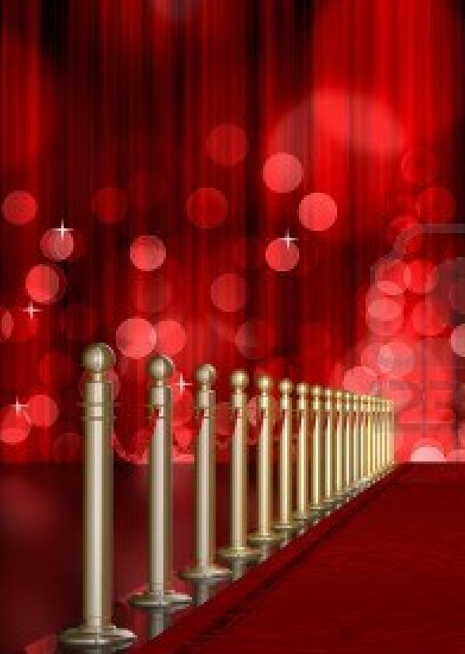 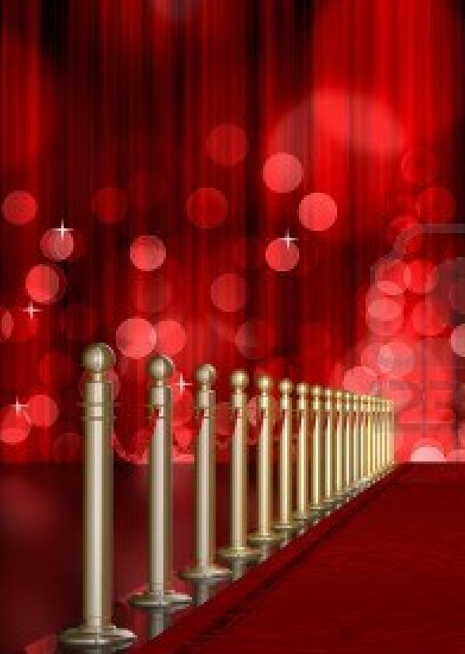 আজকের অনলাইন ক্লাসে সবাইকে স্বাগতম
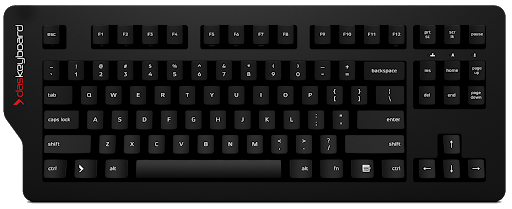 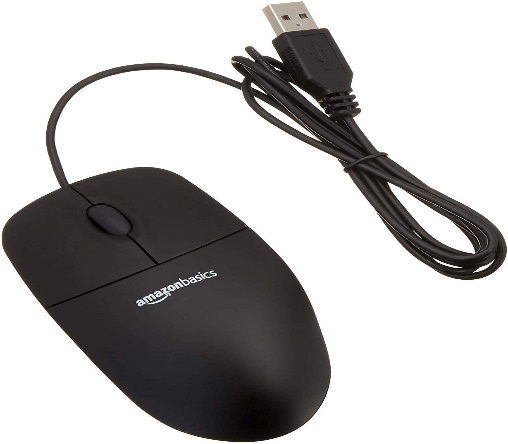 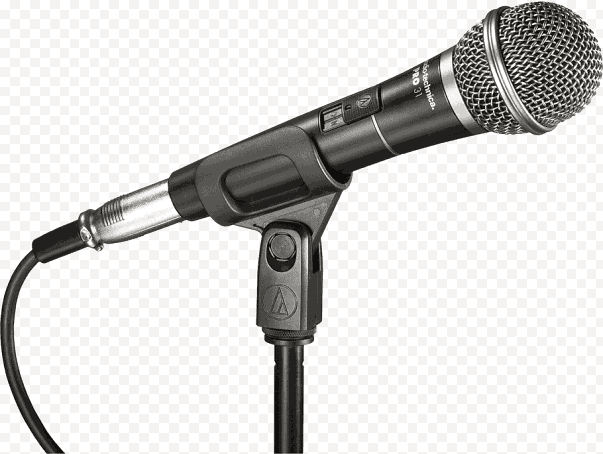 পাঠ পরিচিতি
শিক্ষক পরিচিতি
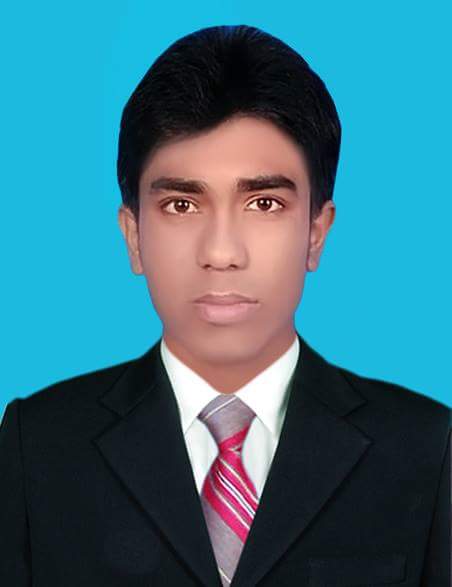 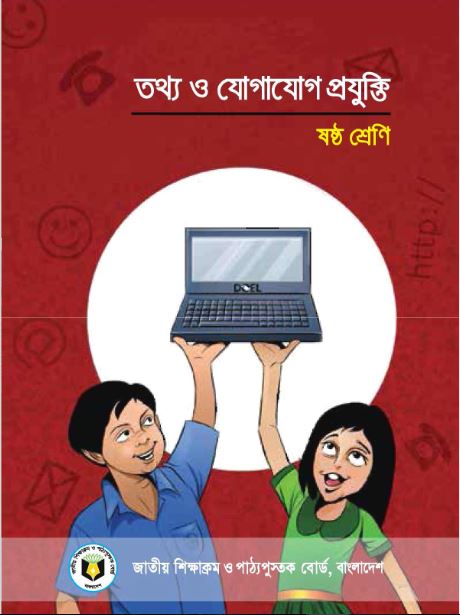 উজ্জল চন্দ্র বর্মন
সহকারী শিক্ষক (আইসিটি)
এম.ডি.পি আদর্শ উচ্চ বিদ্যালয়, পাকুন্দিয়া, কিশোরগঞ্জ।
শ্রেণিঃ ষষ্ঠ
বিষয়ঃ তথ্য ও যোগাযোগ প্রযুক্তি
অধ্যায়ঃ দ্বিতীয় 
পাঠ্য বিষয়ঃ ইনপুট ডিভাইস
আজকের পাঠ
ইনপুট ডিভাইস
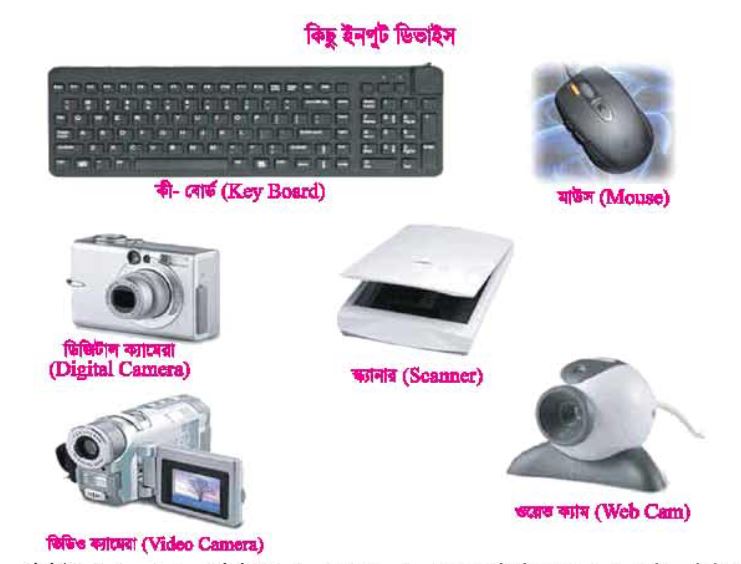 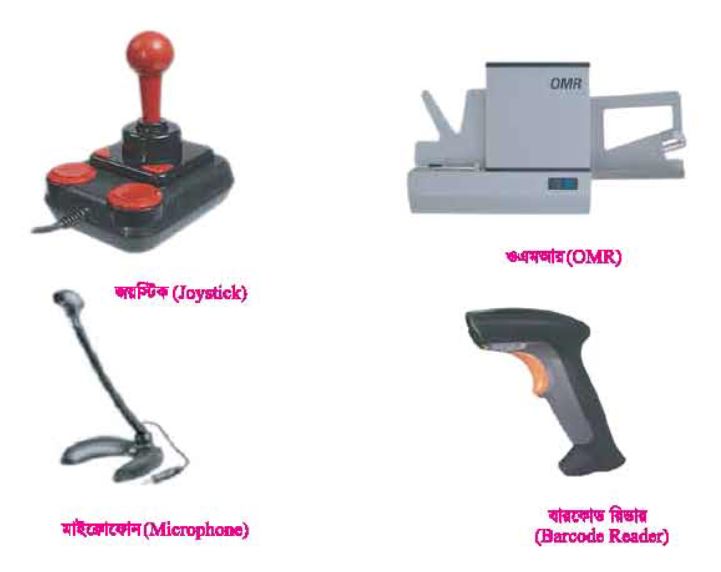 শিখনফল
G cvV †k‡l wkÿv_©xiv------
1| BbcyU wWfvBm Kx Zv ej‡Z cvi‡e?
2| BbcyU wWfvBmসমুহ সম্পর্কে জানতে পারবে।
BbcyU wWfvBm Kv‡K e‡j?
BbcyU wWfvBmt †h mKj AvBwmwU h‡š¿i gva¨‡g Kw¤úDUvi ev AvBwmwU wWfvB‡m Z_¨ BbcyU বা  প্রদান Kiv nq Zv‡K BbcyU wWfvBm e‡j| 
‡hgb- Kx-†evW©, gvDm, gvB‡µv‡dvb,wWwRUvj K¨v‡giv,I‡qeK¨vg/K¨v‡giv,¯‹¨vbvi,IGgAvi(OMR), জয়স্টিক, বারকোড রিডার BZ¨vw`|
BbcyU wWfvBm
wPÎ jÿ¨ Kwi?
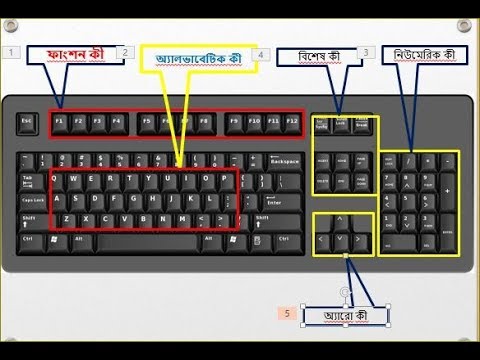 Kx †evW©
Kx †evW©t Kw¤úDUv‡i BbcyU †`Iqvi cÖavb hš¿ n‡jv Kx †evW©| AvR‡Ki GB Kx †ev‡W©i avibv G‡m‡Q UvBcivBUvi GK ai‡bi hš¿ †_‡K| mvaviYZ Kx †ev‡W© eY©, msL¨v ev we‡kl wKQz wPý mvwie×fv‡e web¨¯Í _v‡K| Kw¤úDUv‡ii hveZxq †jLv‡jwLi KvR Kx †ev‡W©i gva¨‡g Kiv nq|
BbcyU wWfvBm
gvDm GKwU RbwcÖq BbcyU wWfvBm| gvDm †`L‡Z A‡bKUv B`y‡ii gZ| Gi `ywU evUb I GKwU ¯Œj Pµ (ûBj) _v‡K| Kw¤úDUv‡i wewfbœ KgvÛ BbcyU Kivi Rb¨ gvDm e¨envi Kiv nq| Kw¤úDUv‡i gvD‡mi Ae¯’vb †`Lv‡bv nq Zx‡ii gZ GKwU djvi mvnv‡h¨| wPÎwfwËK Acv‡iwUs wm‡÷‡g gvD‡mi eûj e¨envi jÿ Kiv hvq| †Kvb AvBK‡bi Dci c‡q›Uvi †i‡L evg evUb wK¬K Ki‡j †cÖvMÖvgwU wm‡j± nq Ges cici `ªæZ `yBevi wK¬K Ki‡j †cÖvMÖvgwU Pvjy n‡q hvq| 
gvD‡mi weKí wnmv‡e j¨vcUc Kw¤úDUv‡ii UvPc¨vW e¨envi Kiv nq|
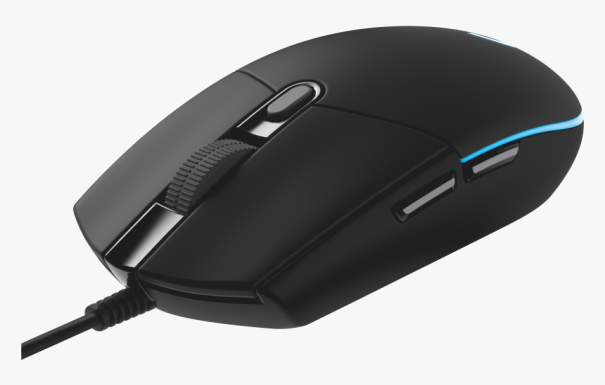 gvDm
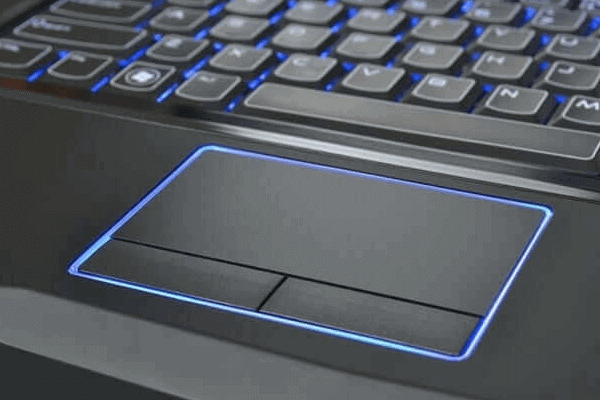 UvPc¨vW
BbcyU wWfvBm
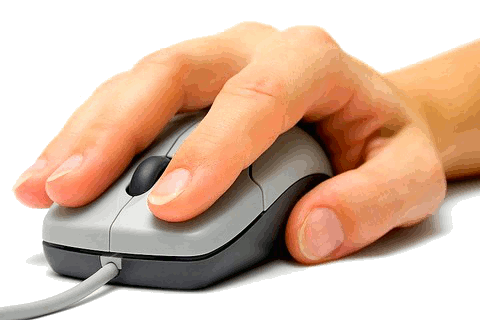 gvDm
মাউসের সাধারণত দুটি বাটন ও একটি স্ক্রলচক্র থাকে ।
মাউস দেখতে ইঁদুরের মতো।
BbcyU wWfvBm
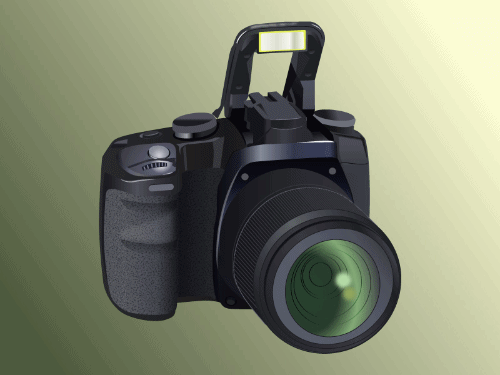 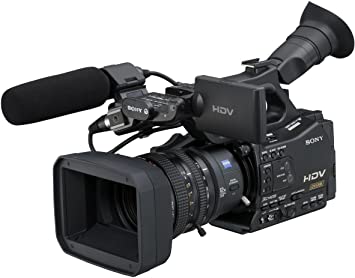 wWwRUvj K¨v‡giv
wWwRUvj K¨v‡giv g~jZ Qwe †Zvjv I wfwWI Kivi Kv‡R e¨envi Kiv nq| eZ©gv‡b Kw¤úDUv‡i BbcyU hš¿ wnmv‡e wWwRUvj K¨v‡giv e¨envi Kiv nq| wWwRUvj K¨v‡givwU‡K BDGmwe †cv‡U©I gva¨‡g Kw¤úDUv‡ii mv‡_ hy³ K‡i wWwRUvj Qwe I wfwWI cÖ‡ek Kiv‡bv hvq|
BbcyU wWfvBm
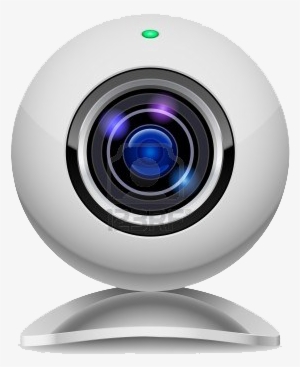 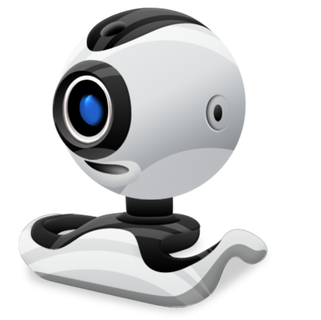 I‡qe K¨vg/K¨v‡giv
I‡qe K¨v‡giv wWwRUvj K¨v‡givi GKwU we‡kl iƒc| eZ©gv‡b j¨vcU‡ci mv‡_ I‡qe K¨vg mshy³ _v‡K| I‡qe K¨v‡givi mvnv‡h¨ w¯’i wPÎ ev wfwWI wPÎ Kw¤úDUv‡i BbcyU wnmv‡e cÖ‡ek Kiv‡bv hvq| Iqvì IqvBW I‡qe G K¨v‡givi e¨vcK e¨env‡ii Kvi‡bB Gi bvg I‡qe K¨vg| eZ©gv‡b wbivcËvi Kv‡R, wewfbœ miKvix ev †emiKvix cÖwZôv‡b, evmv evwo‡Z wbivcËvi cª‡qvR‡b I‡qe K¨vg e¨envi Kiv nq| d‡j G K¨v‡giv mve©ÿwYK wfwWI wPÎ Kw¤úDUv‡i †cÖiY K‡i Ges Zv msiÿY K‡i iv‡L|
BbcyU wWfvBm
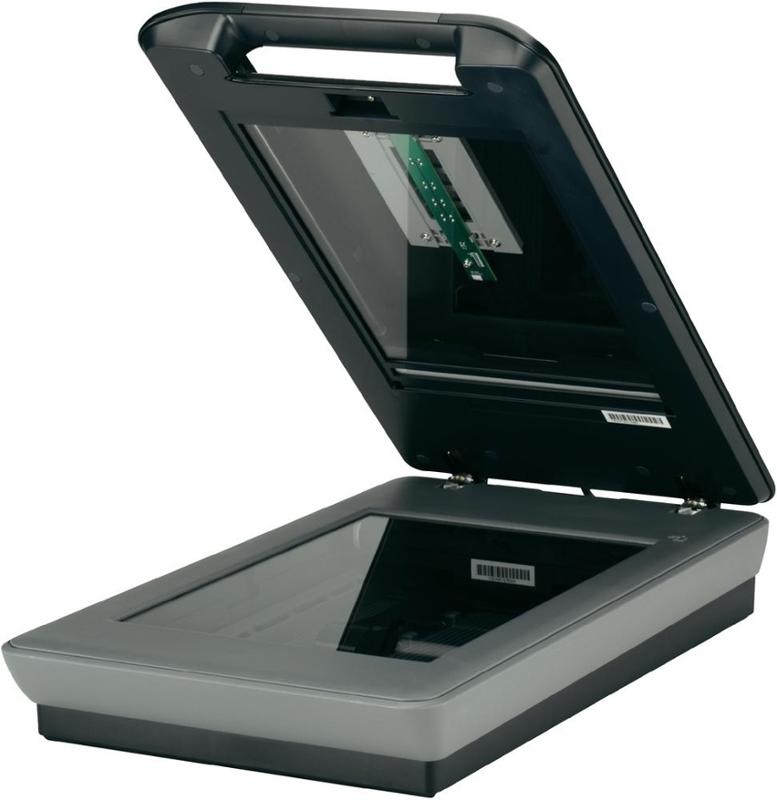 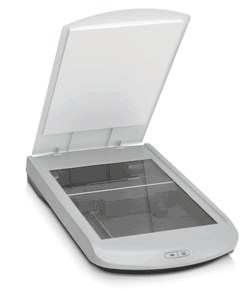 ¯‹¨vbvi
¯‹¨vbvi hš¿wU d‡UvKwc †gwk‡bi gZ KvR K‡i| Z‡e Gi we‡klZ¡ n‡jv †h d‡UvKwc †gwk‡b cÖwZwjwc ˆZix Ki‡Z evievi e¨envi Ki‡Z nZ, wKš‘ ¯‹¨vbvi Zv GKevi ¯‹¨vb K‡i hZLywk Zvi cÖwZwjwc ˆZix Ki‡Z cv‡i| myZivs ‡h †Kvb Qwe, gyw`ªZ ev nv‡Z †jLv WKz‡g›U Gi wWwRUvj cÖwZwjwc ˆZix Kiv h‡š¿i bvg ¯‹¨vbvi| Gi wWwRUvj cÖwZwjwc Kw¤úDUv‡i msiÿY Kiv hvq|
BbcyU wWfvBm
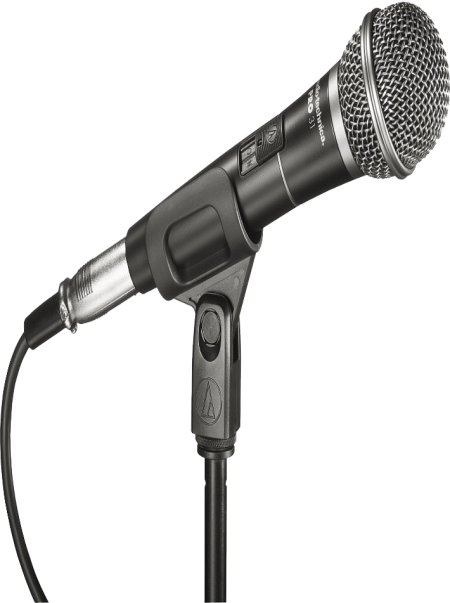 Avgv‡`i K_v, Mvb wKsev †h †Kv‡bv ai‡bi kã Gi gva¨‡g Kw¤úDUv‡i cÖ‡ek Kiv‡bv hvq| B›Uvi‡bU wfwËK †hvMv‡hv‡M K_v ejvi †ÿ‡Î Gi RbwcÖqZv jÿ Kiv hvq| K_v ejv QvovI f‡qm wiKMwbk‡bi †ÿ‡Î gvB‡µv‡dvb e¨envi Kiv n‡q _v‡K|
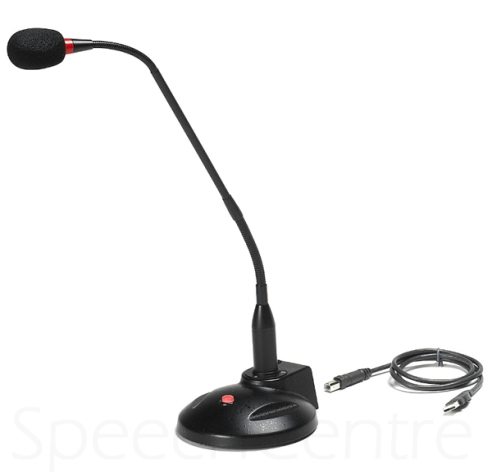 gvB‡µv‡dvb
BbcyU wWfvBm
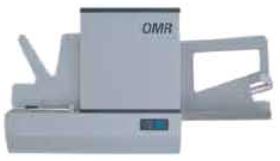 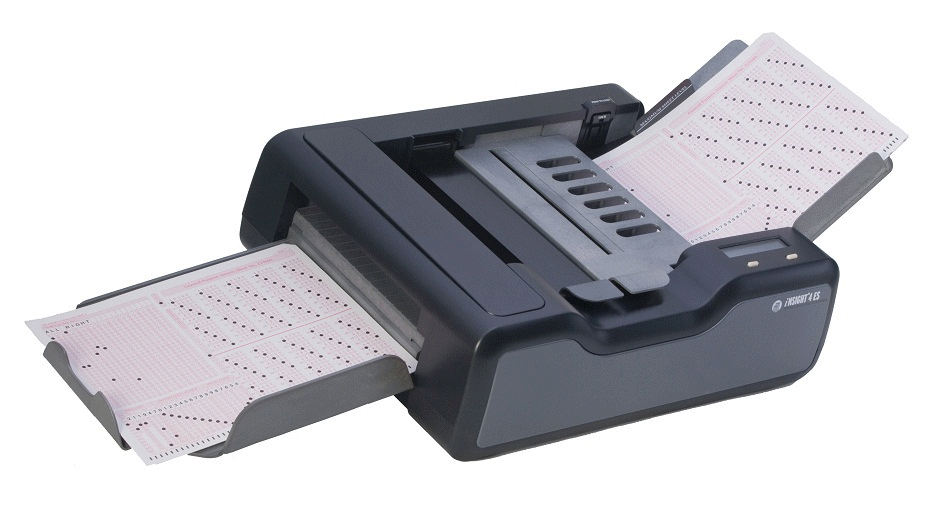 IGgAvi
(OMR)
IGgAvi (OMR) Gi c~Y©রূপ n‡”Q AcwUK¨vj gvK© wiWvi (Optical Mark Reader)| GwU Av‡jvi cÖwZdjb wePvi K‡i GwU wewfbœ ai‡bi Z_¨ eyS‡Z cv‡i| we‡klfv‡e ˆZwi Kiv wKQz `vM ev wPý IGgAvi co‡Z cv‡i| we‡kl K‡i eûwbe©vPbx cÖ‡kœi DËicÎ hvPvB‡q GwUi e¨vcK  e¨envi i‡q‡Q| Gi gva¨‡g g~j¨vqbK…Z DËic‡Î fzj,cÿcvwZZ¡ nIqvi †Kv‡bv m¤¢vebvB †bB|
BbcyU wWfvBm
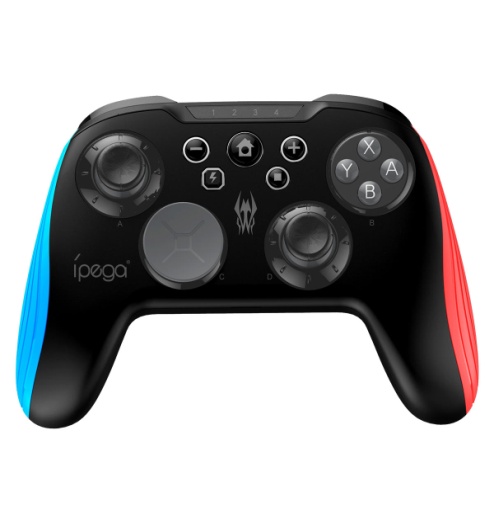 Rqw÷K GKwU BbcyU wWfvBm| GwU g~jZ ‡Mg †Ljvi Kv‡R e¨eüZ nq| †Mg cwiPvjbvi Rb¨ wewfbœ ai‡bi wb‡`©k Rqw÷‡Ki gva¨‡g †`Iqv nq|
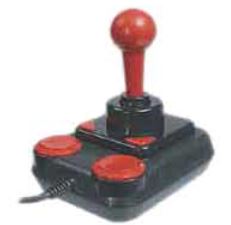 Rqw÷K
BbcyU wWfvBm
বারকোড হল মেশিনে তৈরী এক প্রকারের সাংকেতিক কথা। বারকোডকে মোর্স কোডও বলা হয়। বিজ্ঞানি মোর্স এর জনক । বড় বড় শপিংমলে শপিং করতে গেলে দেখবেন জিনিসের সাথে লাগানো ছোট্ট কাগজে যেখানে দাম লেখা আছে তার একটু উপরেই কালো কালো কিছু দাগ দেওয়া। একটি ছোট্ট যন্ত্র কম্পিউটারের সাথে কানেক্ট করা থাকে যার মধ্য থেকে লাল আলো বের হয়।কালো কালো দাগগুলোর উপরে ধরলেই কম্পিউটারে জিনিসটির নাম, দাম ও অন্যান্য তথ্য চলে আসে। মূলত যাতে বড় কোন হিসাব করতে ভূল না হয় সেজন্যে ব্যবহার করা হয় এই বারকোড।
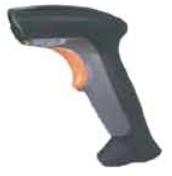 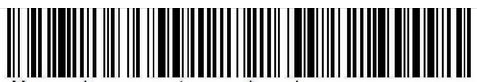 বারকোড রিডার
ধন্যবাদ সবাইকে